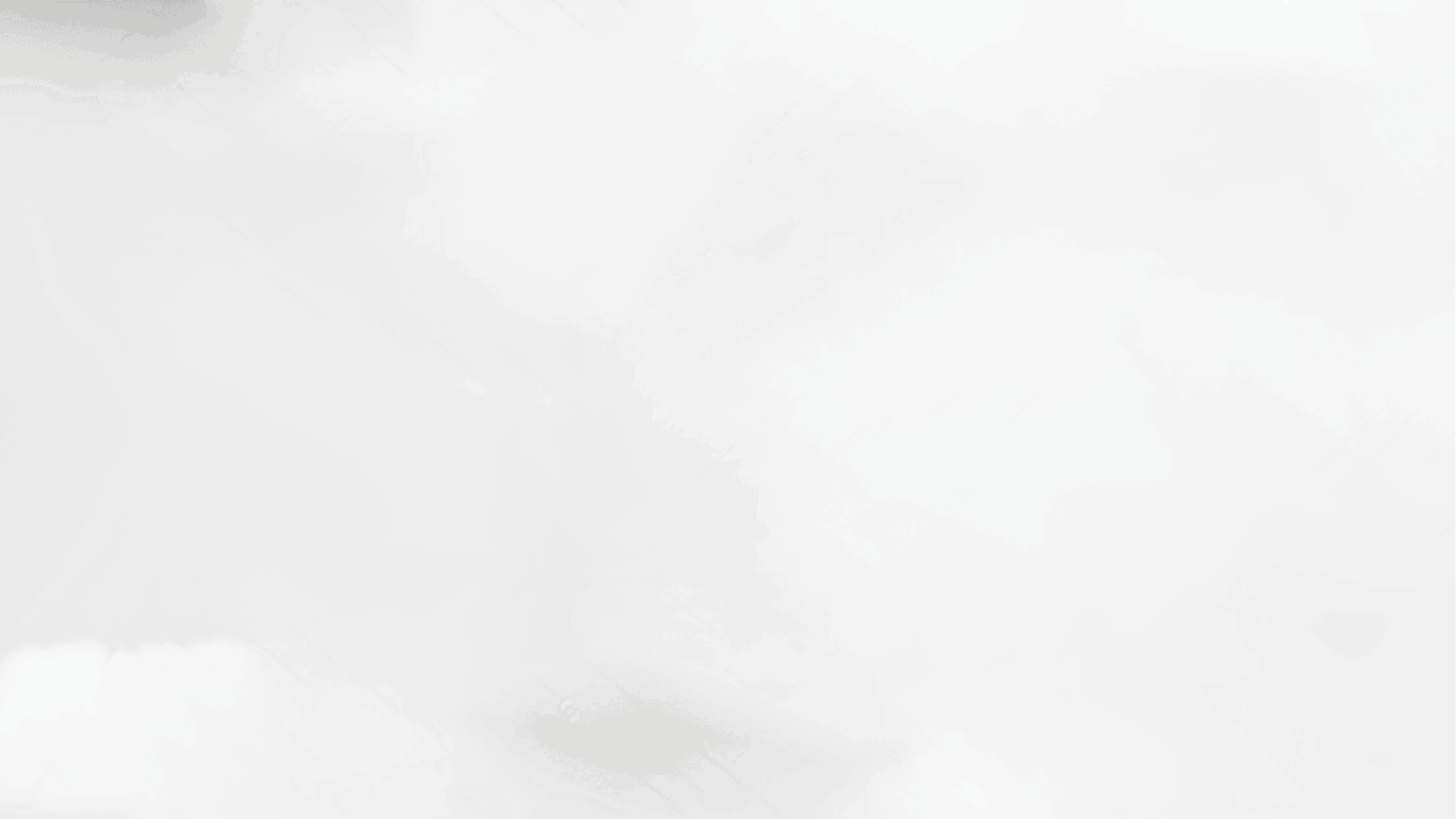 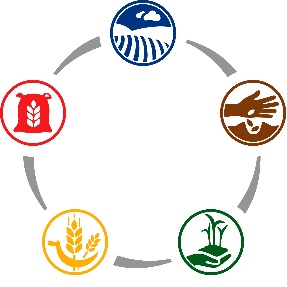 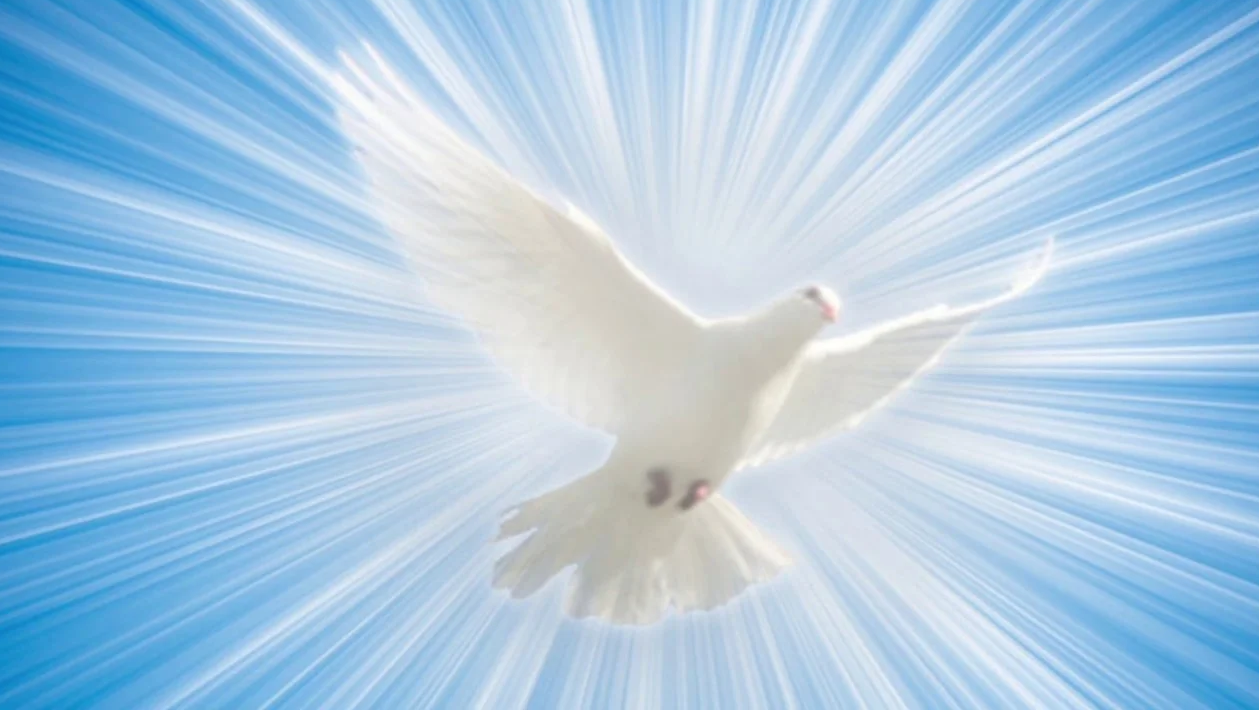 Евангельский цикл РОСТ и духовное возрождение общины (ч.3)
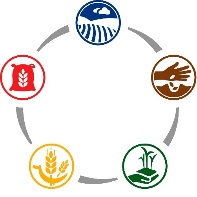 Тема 3: Программанедели возрождения
«возрожденные не от тленного семени, но от нетленного, от слова Божия, живого и пребывающего вовек» 
				(Тит.3:5)
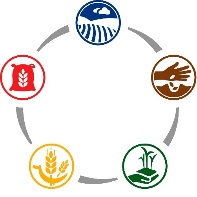 Чем должна быть наполнена недельная программа?
7-8 встреч общины?
Проповеди?
Молитвы?
Ответ: - ДА, но не только этим.
Программа недели возрождения определяется целями этой недели.
Две основные цели:

Духовное обновление членов церкви.

Подготовка и посвящение евангельских планов (РОСТ)
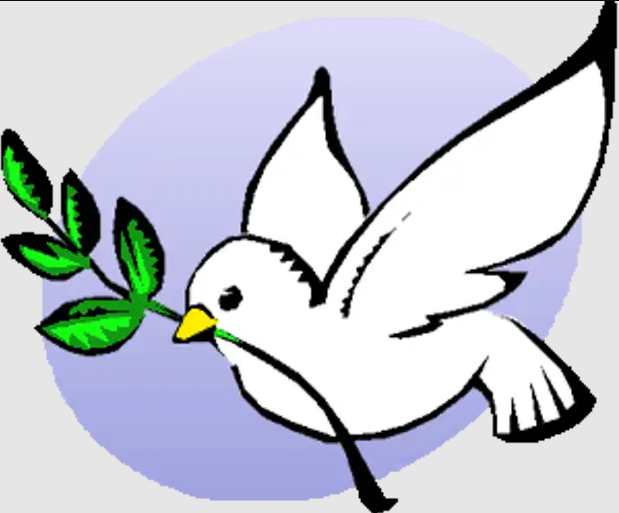 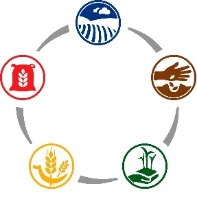 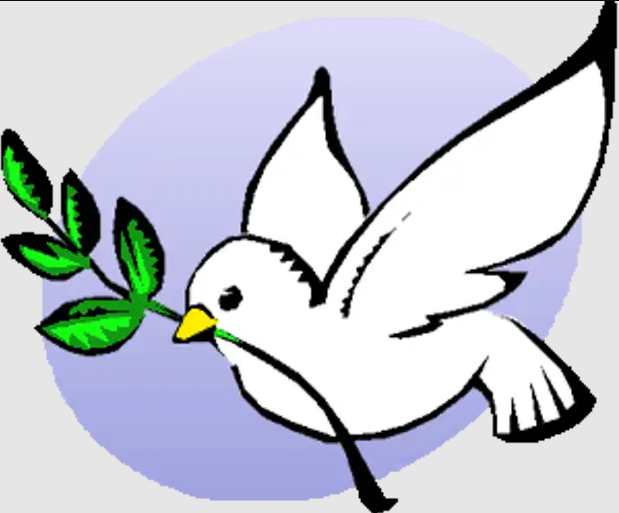 Мероприятия недели возрождения направленные на духовное возрождение
Проповеди Слова Божия.
Призывы к посвящению.
Проникновенное молитвенное служение.
Активные посещения и индивидуальная работа с членами церкви.
Пост.
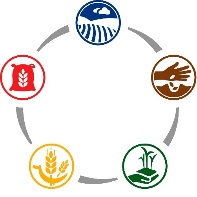 Мероприятия недели возрождения направленные на подготовку и посвящение евангельских планов
Обучение членов церкви (проводите не только проповеди, но и обучающие семинары.
Встречайтесь с лидерами церкви, планируйте евангельскую работу.
Работайте с миссионерским молитвенным списком.
Ставьте евангельские цели.
Проведите посвящение лидеров и всей общины.
Примеры недельной программы
Сб.(утр). – Христоцентричная проповедь. Молитвенное служение.
Сб. (вечер).  - встреча с лидерами. Молитвенное служение. Обсуждение планов. Задания.
Вскр. - Христоцентричная проповедь. Молитвенное служение.
Пн. – Встреча с молодежью. Молитвенное служение с молодежью. Евангельские планы молодежи.
Вт. – Молитвенное служение. Встреча с лидерами СШ. Планы СШ.
Ср. – Молитвенное служение. Встреча с лидерами малых групп. Цели и планы на год.
Чт. – Молитвенное служение. Встреча с диаконами и диаконисами. Планы.
Пт. – общая встреча с лидерами. Сбор планов. Молитвы. 
Сб. – Служение опытов и свидетельств. Торжественное служение посвящения евангельских планов и общины.
ВЫВОДЫ:
Программа недели возрождения может быть гибкой.
Программа ежедневных встреч может состоять не просто из проповедей и молитв, но обсуждения планов, обучения, постановка целей.
В программе должны быть встречи с различными лидерами общины с целью обсуждения евангельских планов и молитв отделов.
В конце недели все отделы представляют евангельские цели и планы и проводится торжественное посвящение.
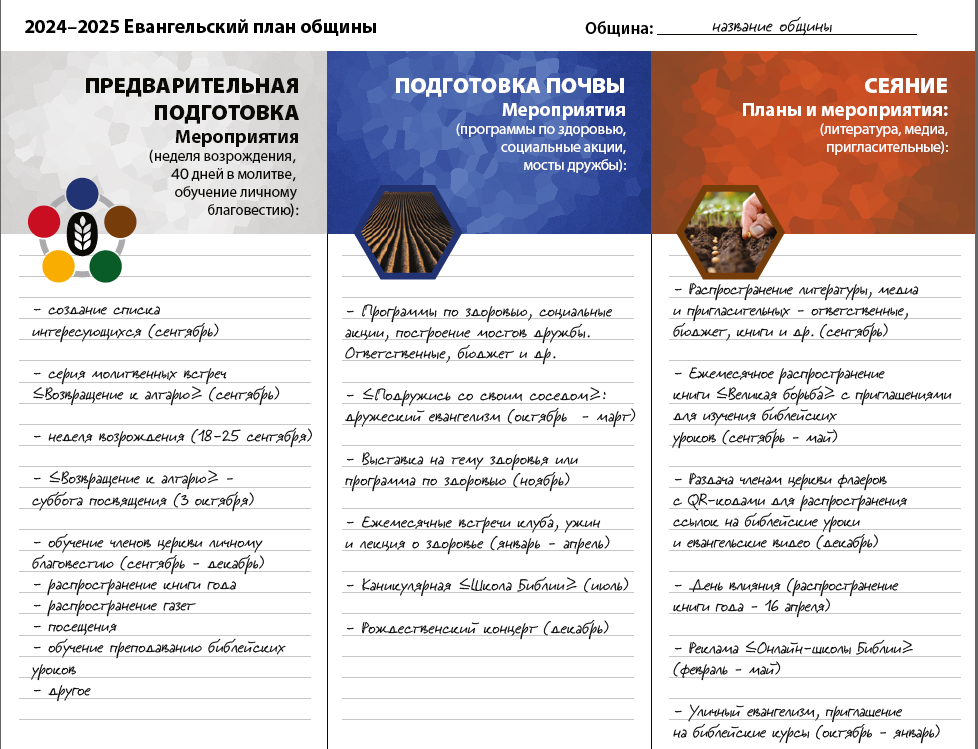 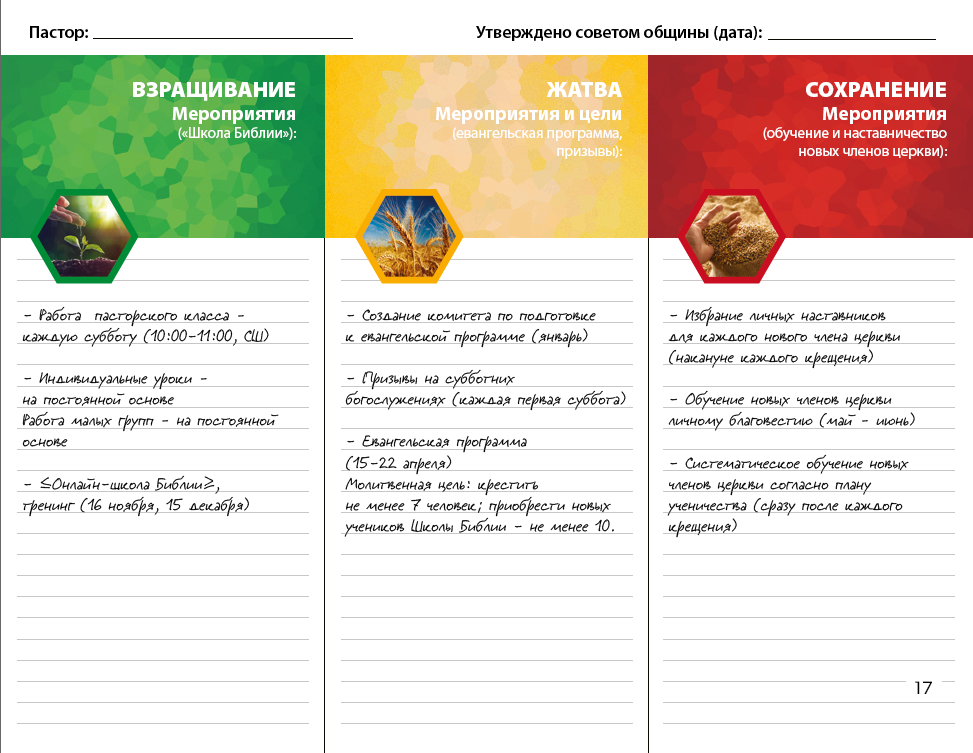 Пусть у общин будут планы и цели, а  Бог наполнит их силой Духа.
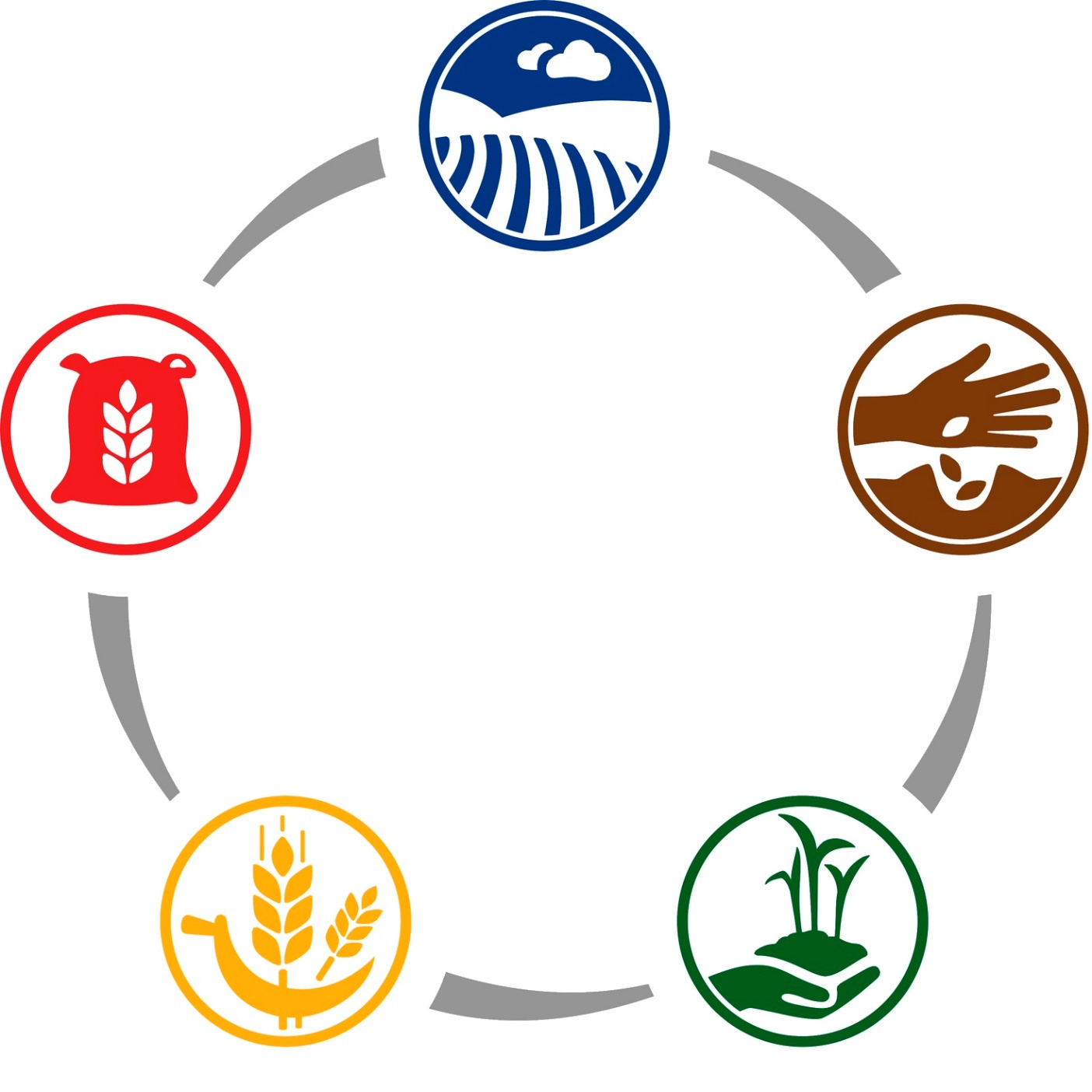 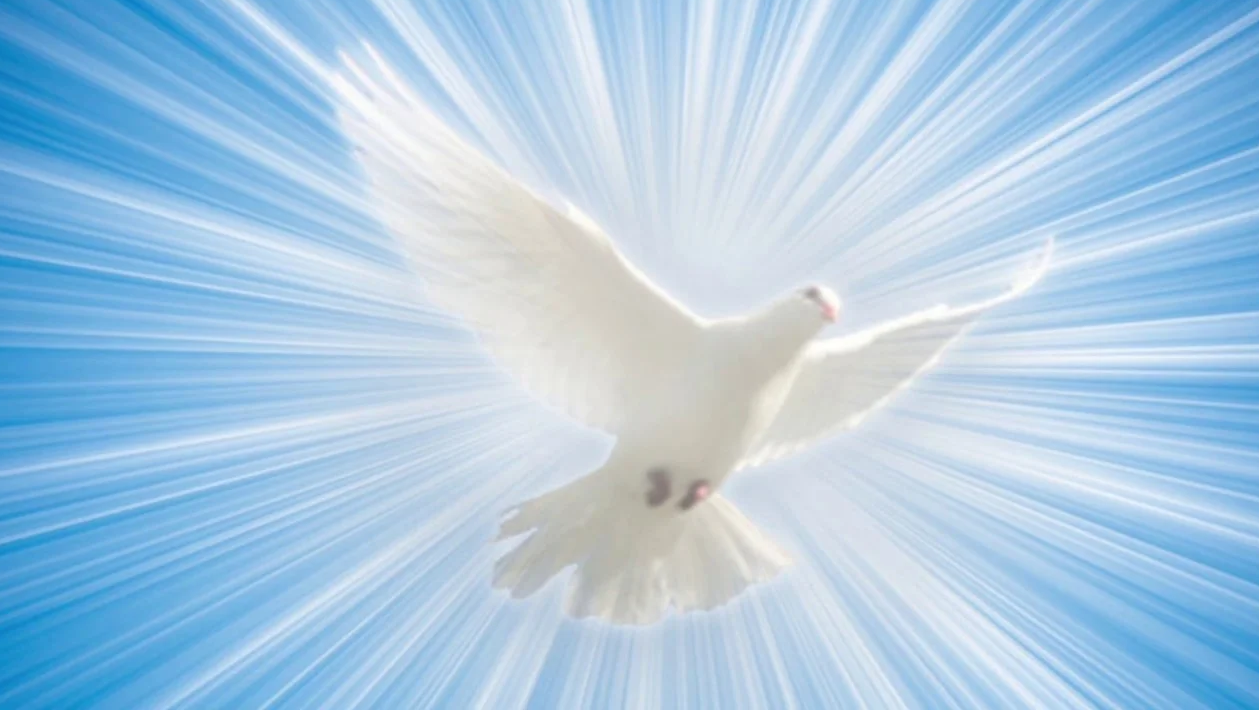